Quantum to the Continuum
Opportunities for Mesoscale Science

George Crabtree
ANL/UIC
John Sarrao
LANL

Charge
Committee
What is Meso? 
Energy, length, time, complexity, functionality
Tools, instruments and facilities
Meso website for public input
1
The BESAC Charge on Mesoscale Science
Excerpts from Dr. Brinkman’s charge letter of February 14, 2011:
A central theme of these reports is the importance of atomic and molecular scale understanding of how nature works and how this relates to advancing the frontiers of science and innovation.  I would now like BESAC to extend this work by addressing the research agenda for mesoscale science, the regime where classical, microscale science and nanoscale science meet. I see two parts to this new study:
1. Identify mesoscale science directions that are most promising for advancing the Department’s energy mission.
2. Identify how current and future BES facilities can impact mesoscale science. 

This study could prompt a national discussion of mesoscale science at the level heard during the initial formulation of the National Nanotechnology Initiative a decade ago.
Report due early Fall 2012
2
The BESAC Meso Subcommittee
3
John Hemminger, Irvine, BESAC chair
William Barletta, MIT, BESAC
Gordon Brown, Stanford, BESAC
Roger French, CWRU, BESAC
Laura Greene, UIUC, BESAC
Bruce Kay, PNNL, BESAC
Mark Ratner, Northwestern, BESAC
John Spence, Arizona, BESAC
Doug Tobias, Irvine, BESAC
John Tranquada, Brookhaven, BESAC
Paul Alivisatos, LBNL
Frank Bates, Minnesota
Marc Kastner, MIT
Jennifer Lewis, UIUC
Tony Rollett, CMU
Gary Rubloff, Maryland
John Sarrao, LANL, co-chair
George Crabtree, ANL & UIC, BESAC, co-chair
3
Background
Why: the need for innovation, as articulated in Science for Energy Technology
Why now: the insights and tools we’ve gained (and are still gaining) from nanoscience, as articulated in New Science for a Secure and Sustainable Energy Future
What: build on basic science challenges, as articulated in Directing Matter and Energy: Five Challenges for Science and the Imagination
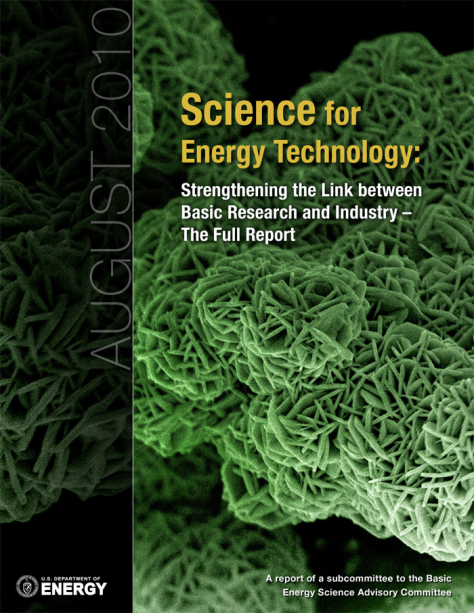 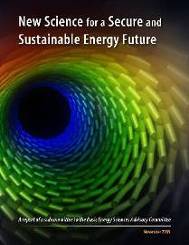 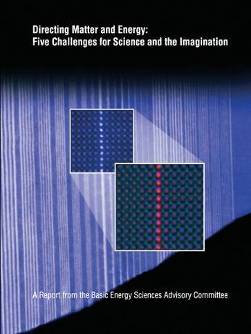 4
What is Meso?
5
What is Meso?
from the Greek
In between, intermediate, middle
Relative, not absolute
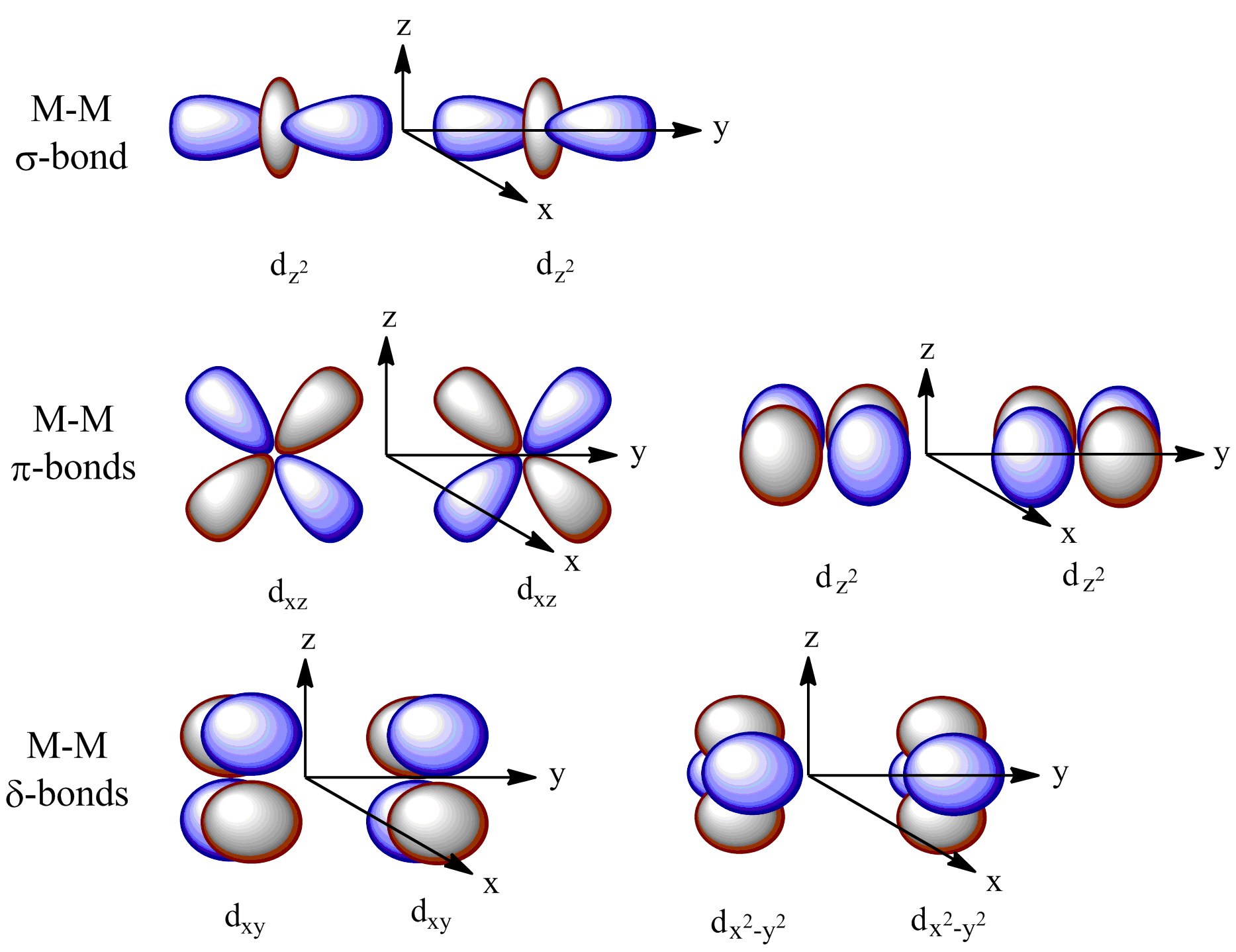 meso
classical
quantum
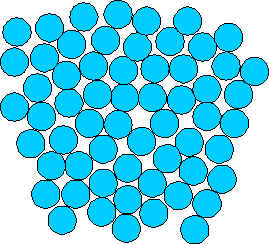 isolated
interacting
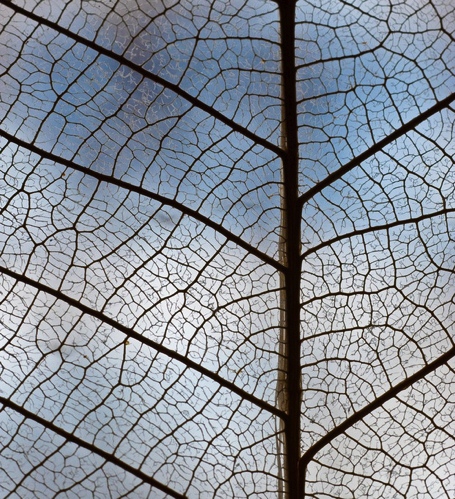 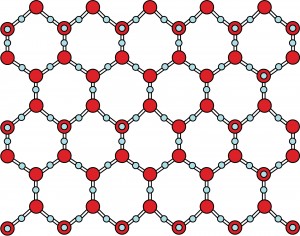 simple
complex
active since 1970s
6
What is Meso?
Structure, Dynamics, Function
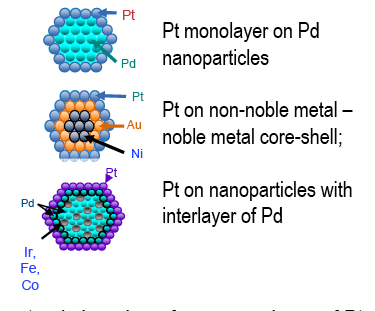 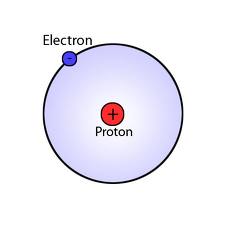 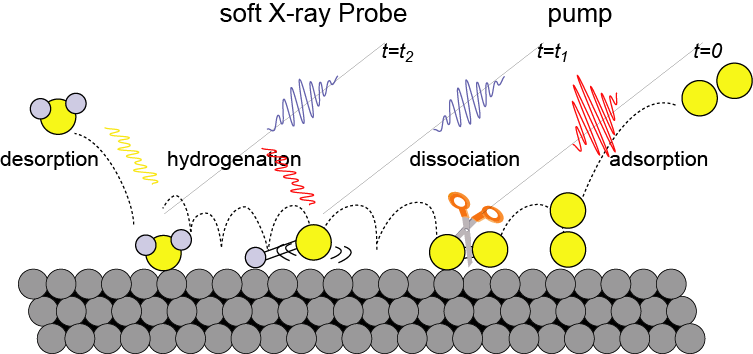 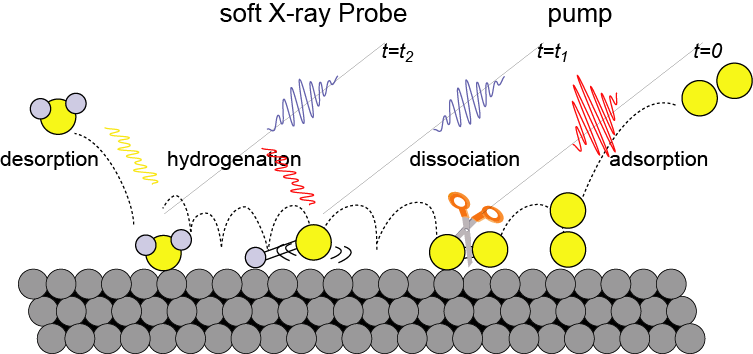 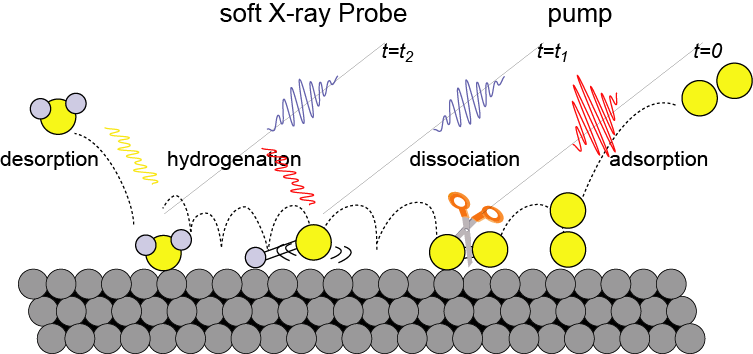 bulk
atomic
meso
7
7
What is Meso?      An Energy Scale
ΔE ~ kT  or  h/τ
       ~ .025 eV 
        ~  300 K
E
n2h2 
8ma2
ΔE =
thermal fluctuations
mix energy states
a
ΔE = 13.6 eV
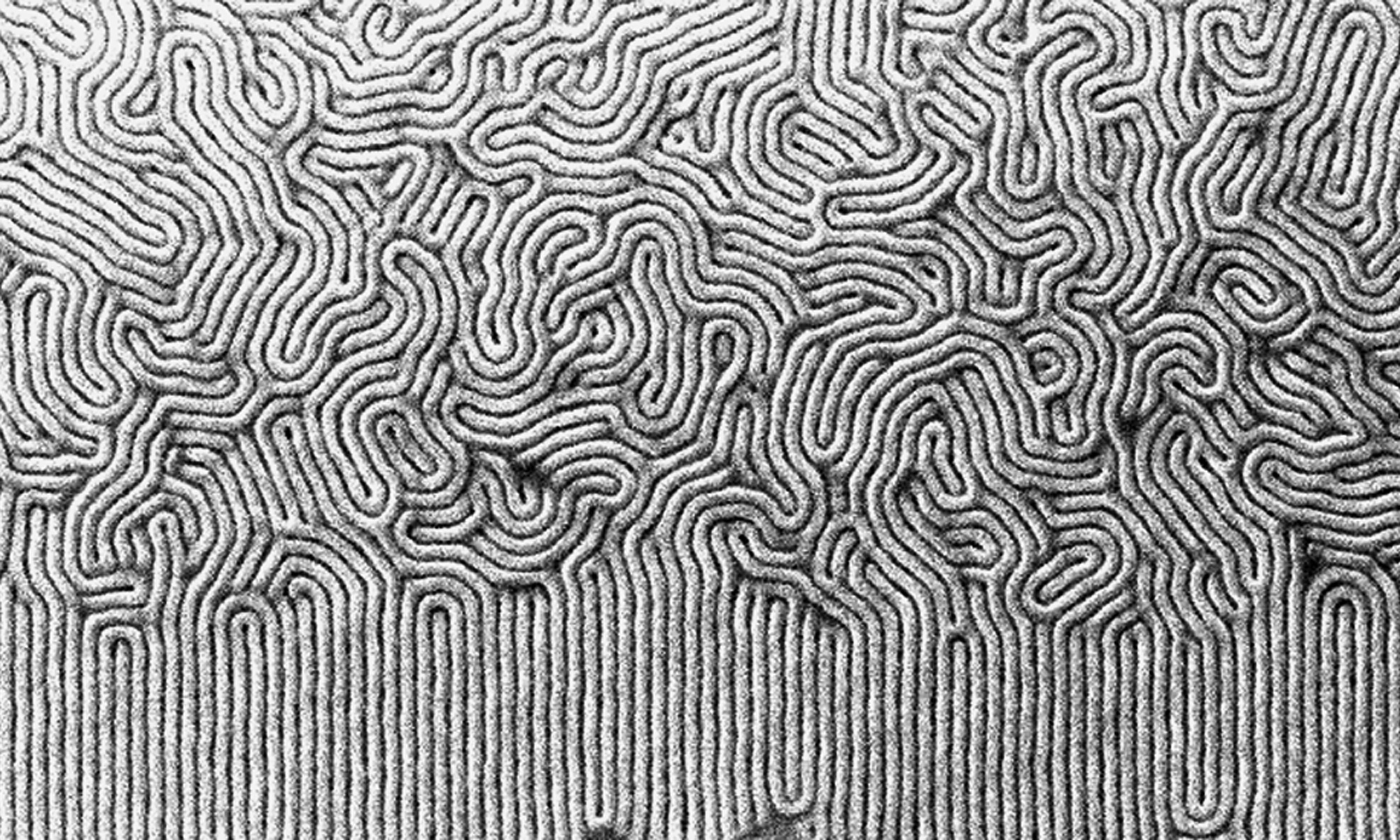 ΔE ~ 0
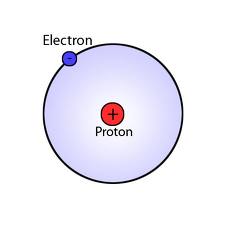 E
Source:
Subtilitas
Block co-polymer
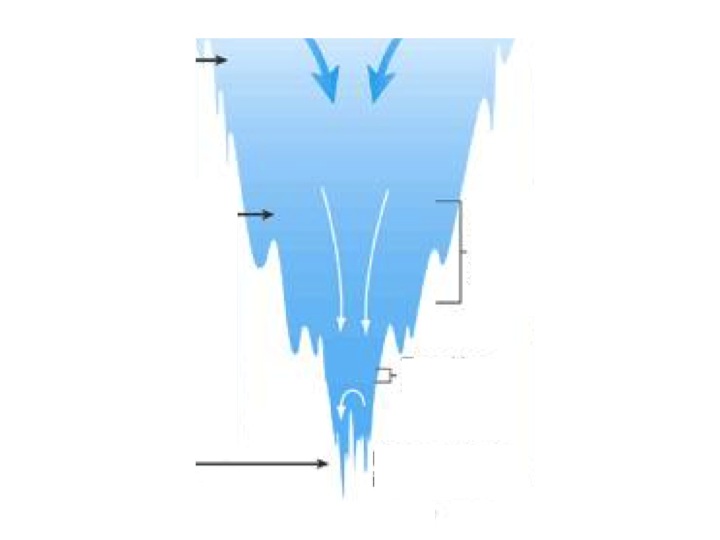 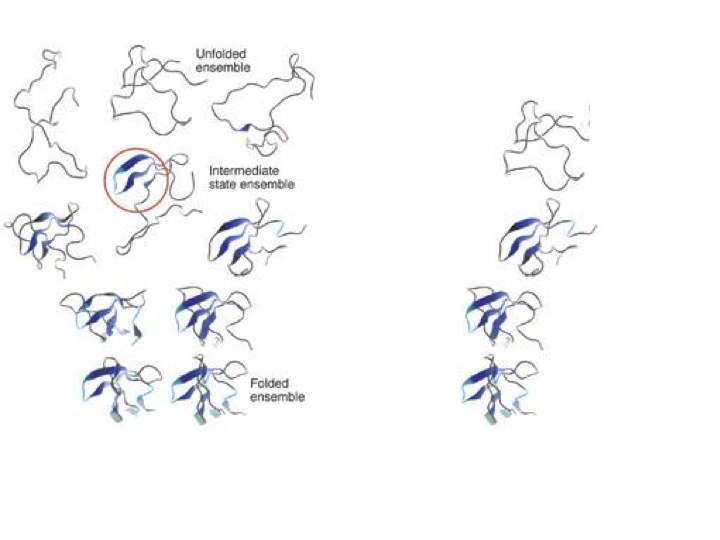 k
Unfolded
atomic
0.1 nm
macro
1000 nm
Intermediate
Native structure
Brooks et al, 
Science 293, 612 (2001)
quantum
continuous
Protein folding
8
What is Meso? Interacting Degrees of Freedom
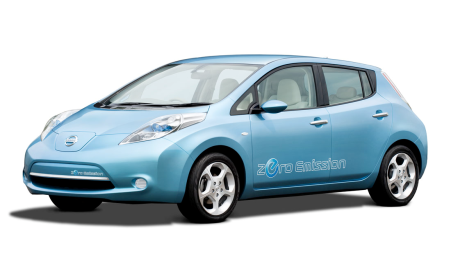 electrons
solid-electrolyte-interface
solid-electrolyte-interface
anode
electrolyte
cathode
Li+ ions
Li ion battery
Phenomena
Ionization
Ion insertion/extraction
Electronic / ionic conduction
Volume expansion/contraction
Meso 
Functionality
Energy storage
Energy delivery
Reversibility on demand
Degrees of freedom
Electronic
Ionic
Chemical
Mechanical
9
Interacting Degrees of Freedom: Light and Matter
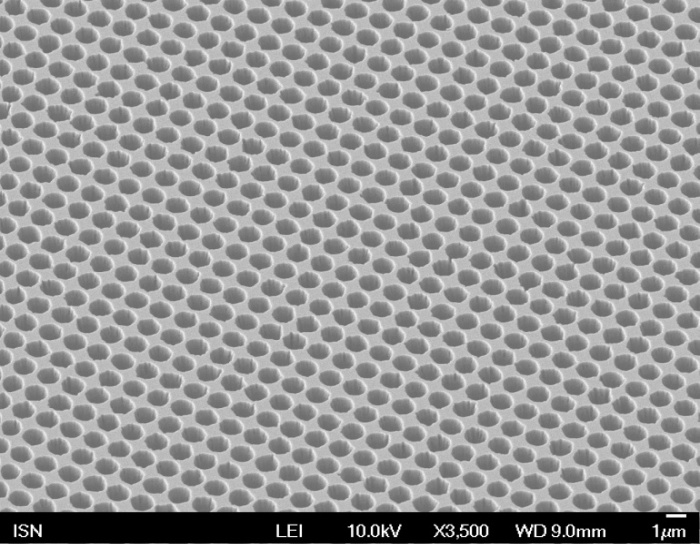 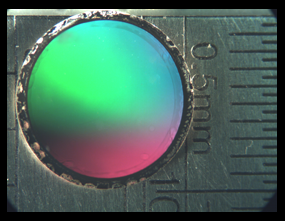 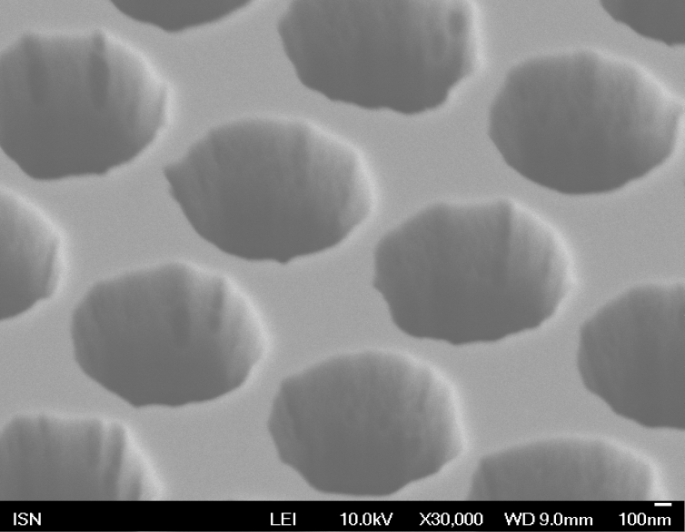 5 µ
1 µ
500 µ
Y.X.Yeng et al. Proceedings of the National Academy of Sciences, (2012).
Photonic crystals, metamaterials and surface plasmons promise control of the direction, frequency, phase, coherence and intensity of light for 
quantum information technology
designer light emitting diodes
targeted harvesting of the solar spectrum
lensless imaging below the diffraction limit
directed self-assembly and chemical reactions
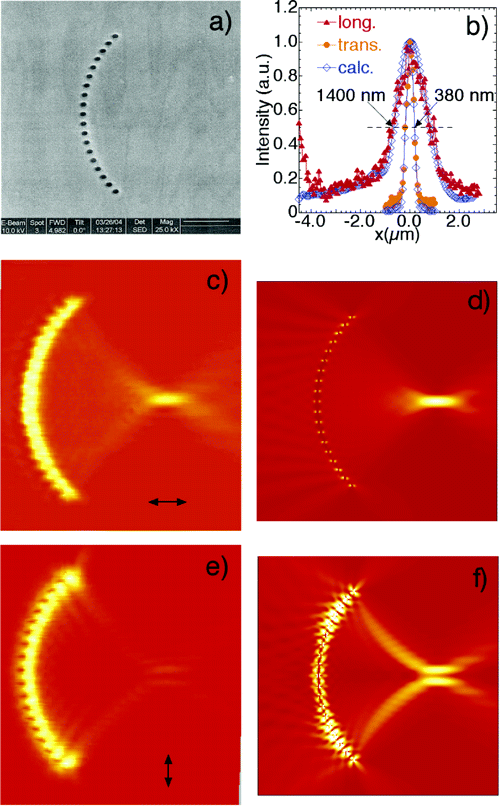 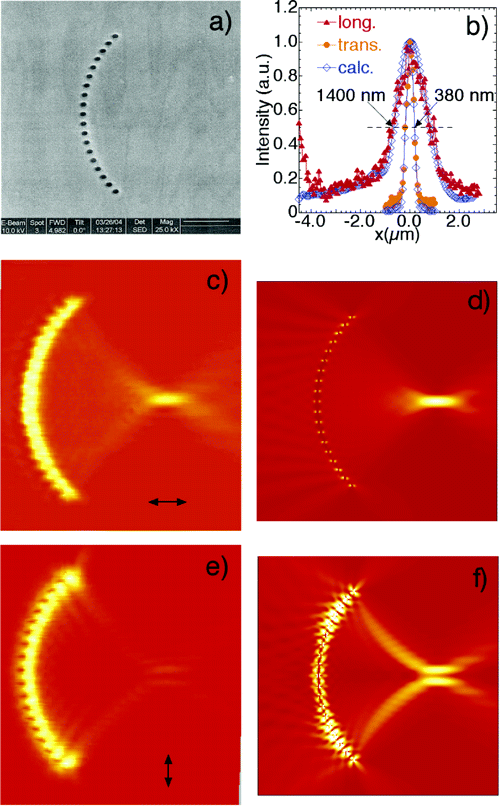 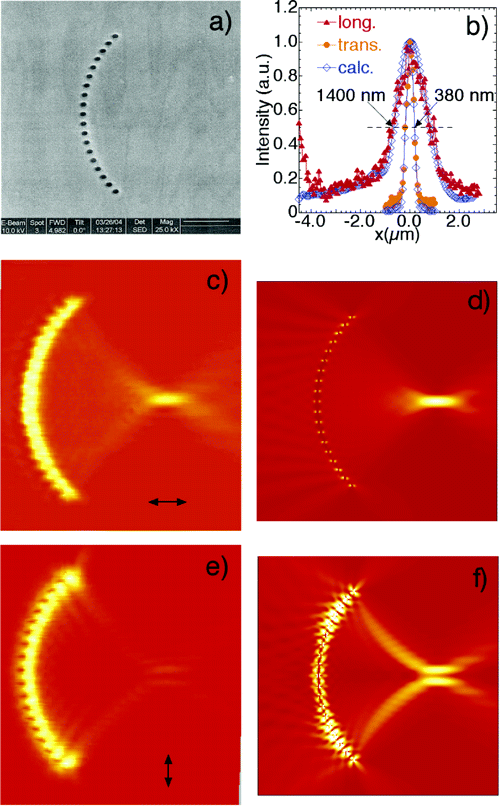 L Yin et al, 
NanoLetters 5, 1399 (2005)
A broad new horizon as rich as the laser revolution
10
What is Meso? The Gap Between Top Down and Bottom Up
1 mm
Top down lithography
Controlled morphology
Atomic positions untouched
Energy levels at tip uncontrolled
10 nm feature size
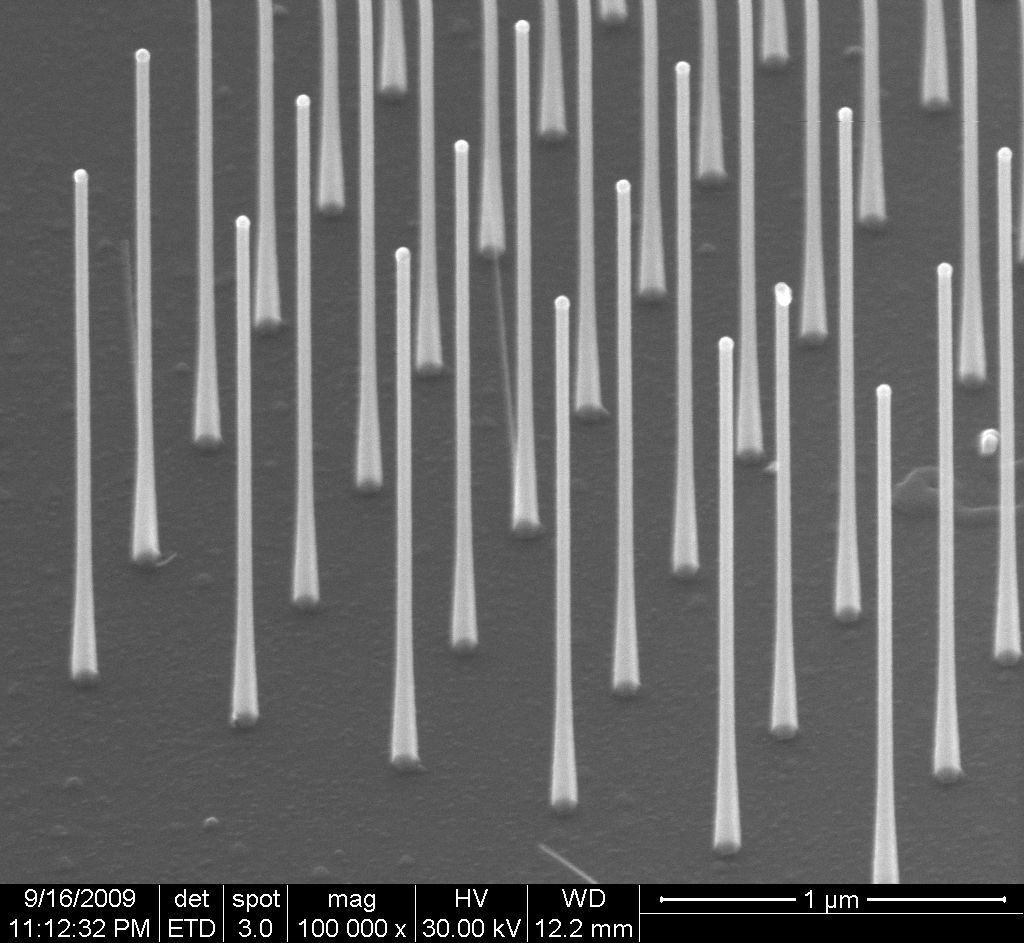 Mismatch in size, structure, energy level spacing, chemistry, and level of control 
between 
bottom up and top down
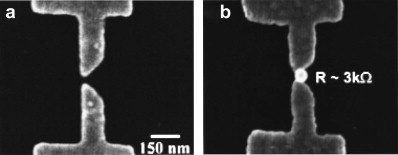 50 nm
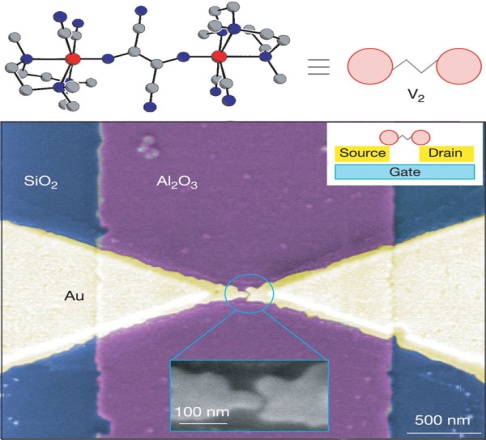 Bottom up self-assembly
Defined atomic positions
Defined energy level structure
0.1 nm precision
0.1 nm
Challenge
External communication with internal degrees of freedom
Wenjie Liang, Matthew Shores, Marc Bockrath, Jeffrey Long & Hongkun Park, Nature 417, 725 (2002)
Hossam Haick and David Cahen, Surface Science 83, 217–261 (2008)
11
What is Meso?  Time Scales from Attoseconds to Eras
O2
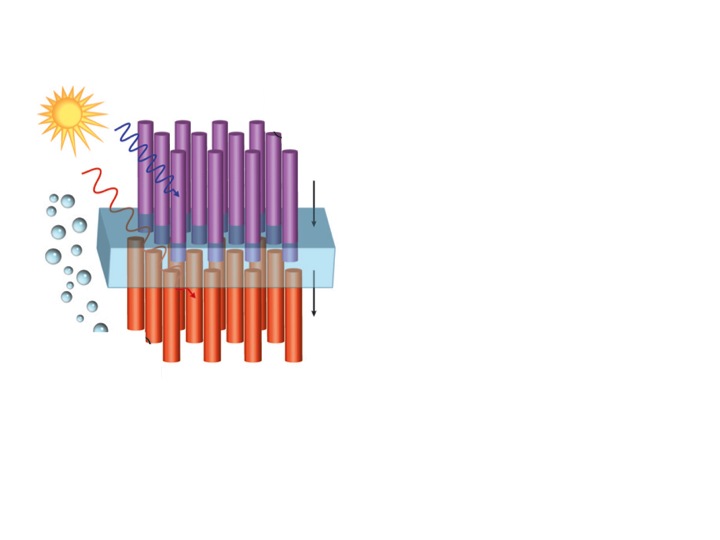 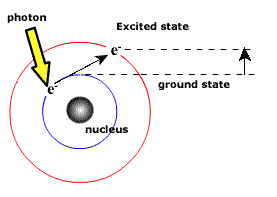 H2O
Electronic
excitation
100 as
H+
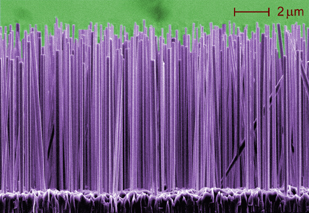 Electronic
conduction
100 fs
H2O
H2
UCI Center
for Solar Energy
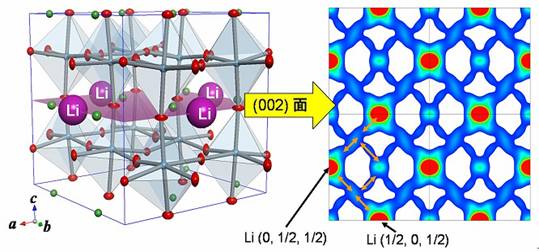 Solar Water Splitting
Ionic conduction
10 ps
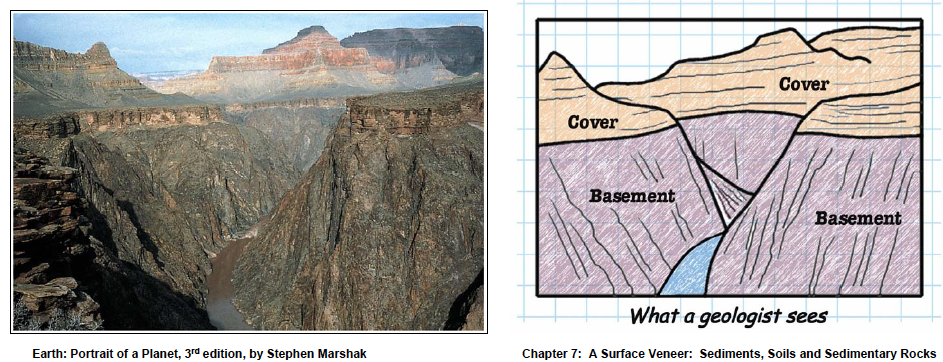 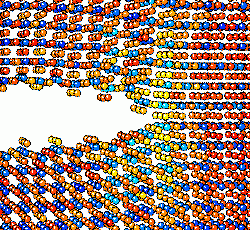 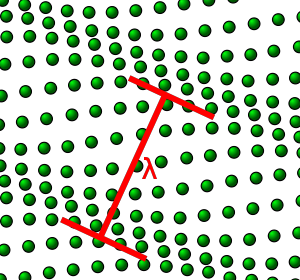 Mechanical deformation
10 fs - 10 ps
Crack nucleation and propagation 
sec - decades
Mesoscale phenomena and functionality
span 30 orders of magnitude in time
Geologic phenomena millennia - eras
12
What is Meso? An Opportunity Space
Multiple degrees of freedom interact constructively 
Complexity enables new phenomena and functionality
Consilience of systems and architectures
Biology: an inspiration and proof of principle
	Biological complexity with inorganic materials

Multiple spatial, temporal and energy scales meet
Quantum meets classical
Top-down meets bottom-up
Dynamics far from equilibrium often essential

At the meso scale, new organizing principles are needed
Meso embraces emergent as well as reductionist science	
What laws govern self-assembly?
13
Representative Priority Research Directions
Based on  community input to date . . .
Damage Accumulation and Materials Lifetime

Functional Mesoscale Systems

Self, guided and deterministic assembly inspired by biology

Reactive transport through mesoporous media

Role of fluctuations in driving mesoscale dynamics

. . .
14
Mesoscale Priority Research Direction
(INSERT TITLE)
Approach
Opportunity
Brief overview of the underlying scientific challenge/current state of understanding
What can be done to address the challenge? What are the key steps along the way?
What new tools and techniques need to be developed to address the challenge?
Meso Challenge
Impact
How  will pursuit of the research direction, including the meso opportunity, impact the scientific challenge?
What makes it meso?
References:
15
Contact:
Mesoscale Priority Research Direction
Self-assembly of Inorganic Nanoparticles
Approach
Opportunity
Various assembly approaches are possible, utilizing electrostatic interactions, dipole attractions, van del Waals forces, hydrogen bonding and hydrophilic/hydrophobic interactions.  Polymers or DNA templates that are later removed can force metastable architectures; temperature and laser excitation can be used to promote or limit kinetic exploration of complex assemblies.
Self-assembly of inorganic nanoparticles into larger architectures creates composite functionality and new phenomena of strong basic and applied interest. Architectures can be periodic or glassy, composed of one or various nanoparticle constituents, and extend in 1,2 or 3 dimensions. Phenomena include photonic, electronic, magnetic, catalytic, and acoustic behavior.
Meso Challenge
Impact
Self-assembled inorganic nanoparticles promise a host of new mesoscale phenomena and functionalities that require minimal material and thus reduce cost, place functional units in close proximity and thus increase speed and efficiency, and provide qualitatively new routes to targeted outcomes.
The challenge is to identify the architectures and compositions that lead to targeted mesoscale phenomena and functionalities, then direct self-assembly to express the desired architecture.
M. Antonietti and G.A. Ozin, Promises and Problems of Mesoscale Materials Chemistry or Why Meso?, Chem. Eur. J. 10, 28 (2004)
F. X. Redl, K.-S. Cho, C. B. Murray, S. O’Brien, 3D binary superlattices of magnetic nanocrystals and semiconductor quantum dots, Nature 423, 968 (2003)
I. S. Beloborodov, A. V. Lopatin, V. M. Vinokur, K. B. Efetov, Granular Electronic Systems, Rev. Mod. Phys.79, 469 (2007)
Y. Gao and Z. Tang, Design and Application of Inorganic Nanoparticle Superstructures: Current Status and Future Challenges, Small 7, 2133 (2011)
16
Contact: George Crabtree (ANL/UIC)
Characterization
Synthesis
Mesoscale 
Physics, Materials
 and Chemistry
Theory
Simulation
Realizing the Meso Opportunity: Tools and Instruments
17
[Speaker Notes: integrates across synthesis, characterization, theory/simulation: new opportunities at the boundaries not previously emphasized
multiscale in time, space and interacting degrees of freedom ("complexity")
for characterization: multimodal, several simultaneous or sequential measurements needed to see interacting phenomena and scales
for synthesis: more complex systems with more interacting degrees of freedom (more elements, more complex architectures, more heterogeneity, more interfaces)
for theory/simulation: multiscale, more atoms, more architecture, more self-assembly, more dynamics]
Mesoscale Tools and Instruments
Characterization
In situ, real time dynamic measurements: 
     4D materials science
Multi-modal experiments, e.g. structure + excitation + energy transfer
Multi-scale energy, time and space
Theory / Simulation 
Far from equilibrium behavior
Synthesis / self-assembly
Heterogeneous/disordered systems
Dynamic functionality of composite systems
Synthesis / Assembly 
Rational synthesis of complex inorganic materials  
Multi-step assembly processes
Synthesis that scales to manufacturing
Computational synthesis / assembly
Cross-cutting Challenges
Co-design/co-location of Synthesis  Characterization  Theory/Simulation 
in single framework 
Multi-modal simultaneous and sequential measurements
spanning energy, length & time scales; embracing complexity
Complete suite of static and dynamic measurements on same / similar samples
including sample transport / interchangeability among beam lines / facilities
18
18
What is Meso?    Visionary Outcomes
Biologically-inspired complexity and functionality with inorganic earth-abundant materials

Paradigm shift from top down design with classical building blocks to bottom up design with atomic, molecular and nano functional units

Discover and exploit mesoscale organizing principles – e.g., what governs self-, directed- and deterministic-assembly?

Manufacturing at the mesoscale -  complex, interacting and functional assemblies without classical interconnects – faster, cheaper, higher efficiency, longer lasting
19
19
Meso Town Halls for Community Input
Boston APS Wed Feb 29 5:45 PM Convention Center 253C
Marc Kastner and William Barletta (MIT), hosts
MRS San Francisco Mon Apr 9
Cynthia Friend, Gordon Brown (Stanford/SLAC)
Don DePaolo, Paul Alivisatos (Berkeley/LBNL), hosts
ACS Webinar Thu April 12
John Hemminger, Douglas Tobias (UCI), hosts 
Chicago middle May
Special Kavli Symposium on Emergent Physics at the Mesoscale
 	Wednesday, February 29th, 2012 at 2:30 pm (Boston Convention Center) 
	Session Chair: Kate Kirby (APS)
 
Robert Laughlin M-02-20-02 - Perspectives in Emergent Mesocopic Physics
 
William Phillips M-02-20-03 - Quantum Information and Mesoscale Physics
 
Angela Belcher M-02-20-04 - Self Assembly on the Mesoscale
 
William Bialek M-02-20-05 - The Mesoscale Interface between Physics and Biology
 
George Whitesides M-02-20-06 - Biological Physics on the Mesoscale
20
Meso Web Page for Background and Input
http://www.meso2012.com

Input wanted!
21